The EDGEInformation and news that gives you an edge in the real estate business
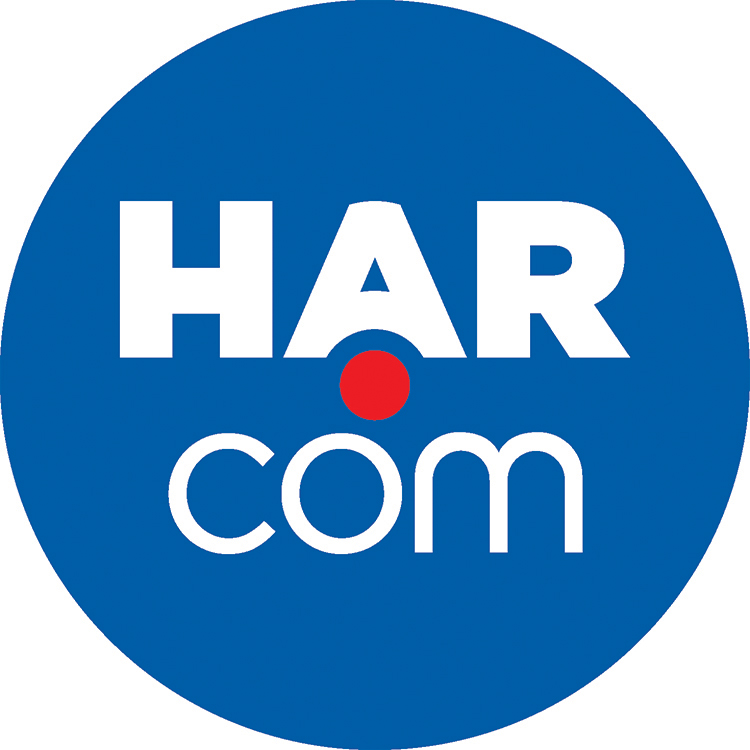 In This Week’s “The EDGE”
• NAR Call to Action: Stop Patent Trolls
• Prices Set New Records as Home Sales Rise in June
• Embrace Your Inner Sales Animal
• Houston Market Movements
• Get the Social Media Advantage
“The Edge” is a weekly tool for managers to use to inform their agents and stay current and up-to-date with important real estate industry issues.

Brought to you by the HAR Communications Department.
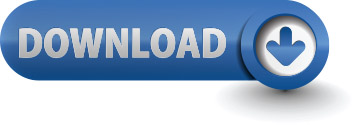 The EDGEInformation and news that gives you an edge in the real estate business
NAR Call to Action: Stop Patent Trolls
Tell your U.S. Representative to support H.R. 9, the Innovation Act, to stop patent trolls and protect the real estate industry from frivolous lawsuits.  
REALTORS® across the country receive threatening demand letters and lawsuits alleging patent infringement based on the use of common business tools such as drop down menus or search alert functions on websites and the scanner function on a copier. These patent trolls buy vague patents and use them to turn everyday business practices into potential lawsuits. 
H.R. 9 is scheduled for House floor consideration next week. 
	Congress must pass this common-sense, 
	comprehensive patent litigation reform to protect 
	Main Street businesses and REALTORS® from 
	patent troll abuse.
More information is available at http://bit.ly/1HYJt6i.
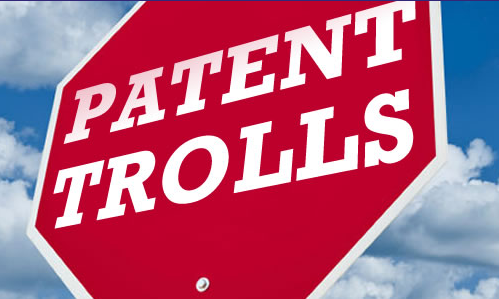 The EDGEInformation and news that gives you an edge in the real estate business
Prices Set New Records as Home Sales Rise in June
The June 2015 MLS statistics will be released this Wednesday, July 15, and here are some highlights of the report:
After experiencing a slight decline in May, Houston home sales increased 4.1 percent year-over-year in June, with a total of 7,935 single-family units sold versus 7,621 a year earlier. 
Months of inventory grew to a 3.2-months supply compared to a 2.9-months supply in June 2014. For perspective, housing inventory nationally stands at a 5.1-months supply.
The single-family home average price was $302,942 while the median price was $225,00. Both figures represent all-time record highs. 
June rentals of single-family homes rose 4.6 percent year-over-year, while the cost of renting those homes increased 4.2 percent to $1,875. 
For more detailed information, please visit the HAR Online Newsroom for this and all other HAR news releases.
The EDGEInformation and news that gives you an edge in the real estate business
Embrace Your Inner Sales Animal
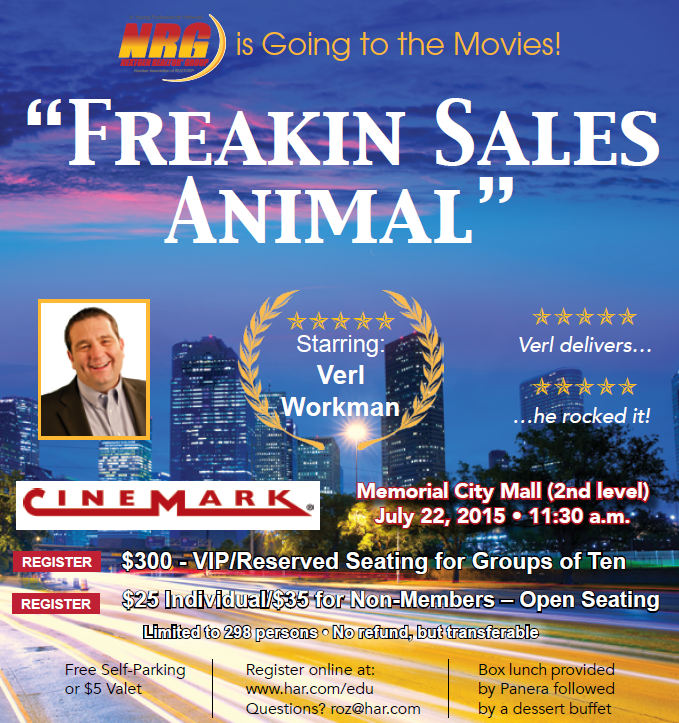 The EDGEInformation and news that gives you an edge in the real estate business
Houston Market Movements
Pending home sales across the U.S. continued to rise in May and are now at their highest level since April 2006, according to NAR. Gains in the Northeast and West were offset by small decreases in the Midwest and South. NAR Chief Economist Lawrence Yun says contract activity rose again in May for the fifth straight month, increasing the likelihood that home sales are off to their best year since the downturn.








In the Houston region, for the week ending July 5:
 • New Listings increased 8.1% to 2,672
• Pending Sales increased 11.1% to 1,860
• Closed Sales increased 5.6% to 2,071
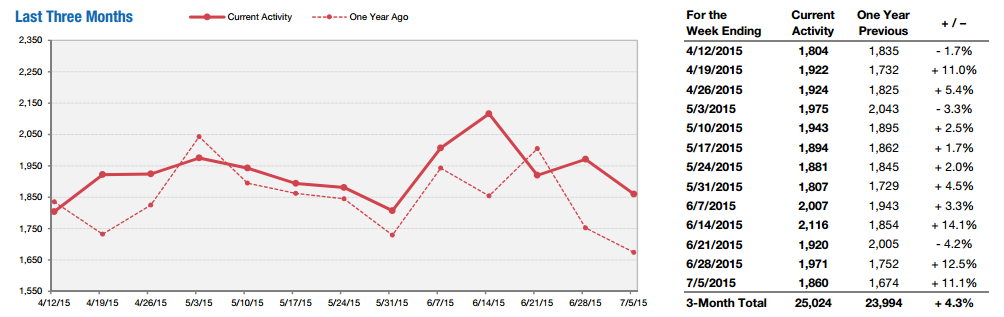 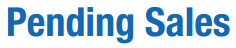 The EDGEInformation and news that gives you an edge in the real estate business
Get the Social Media Advantage
Social Media Pro (SMP)

This hands-on course will help REALTORS® better understand the marketing capabilities that social media can provide. Students will learn how to brand themselves and use social media to get more exposure for their listings. 
The course covers a broad array of different social media platforms and mobile applications, giving REALTORS® multiple options for marketing. Upon completion, students will receive their Social Media Pro (SMP) certification. 

Laptops or tablets are required for SMP classes held at the Fort Bend location, and are welcome but not required at all other HAR locations. 

				Date:  Wednesday & Thursday, July 29 & 30
				Location:  HAR Central
				Time:  9 a.m. to 4 p.m.
				Investment:  $149


Register at www.har.com/edu		Questions? Please call 713.629.1900 ext. 6